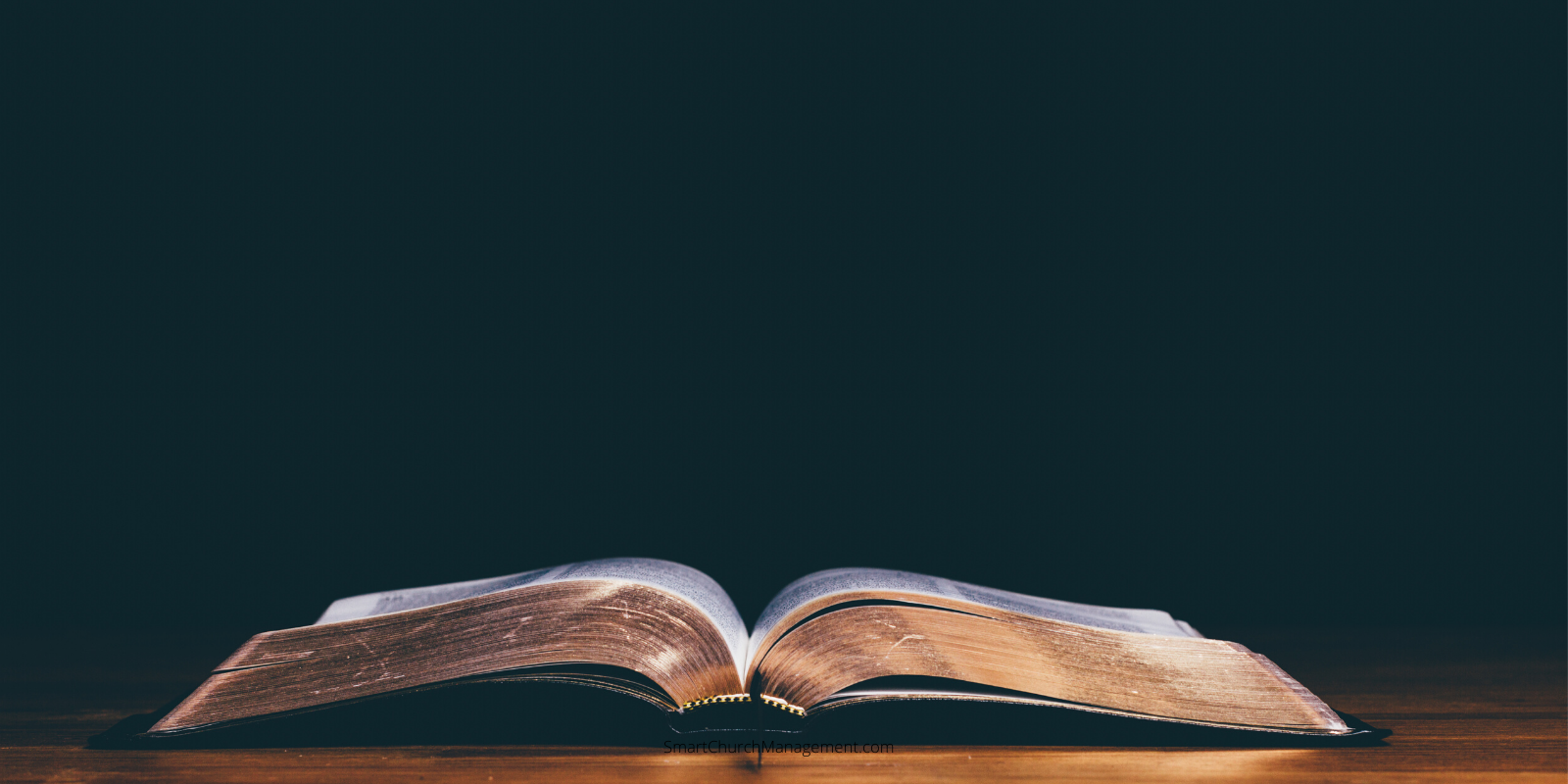 If I had only five scriptures…
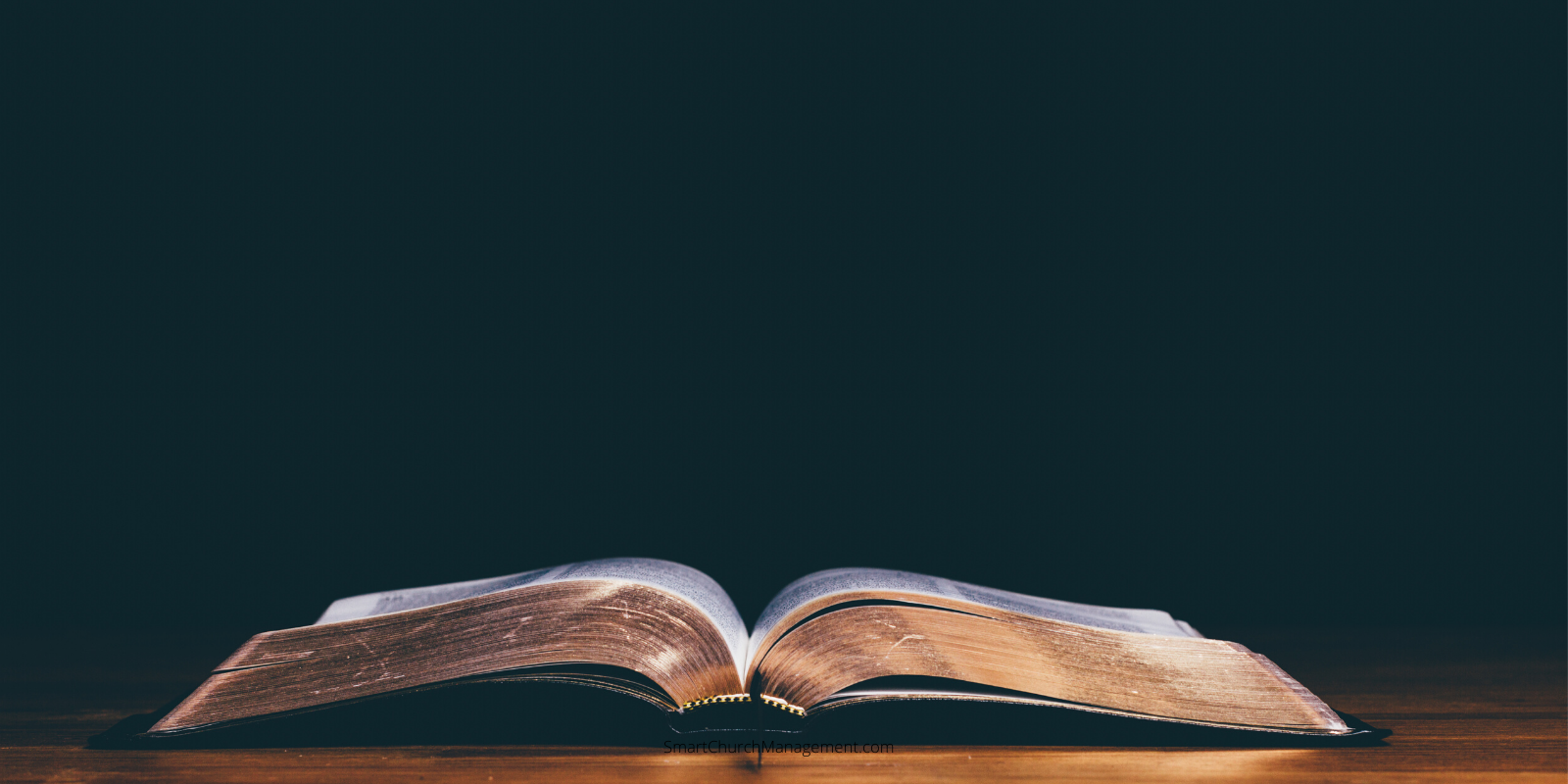 What is the church?
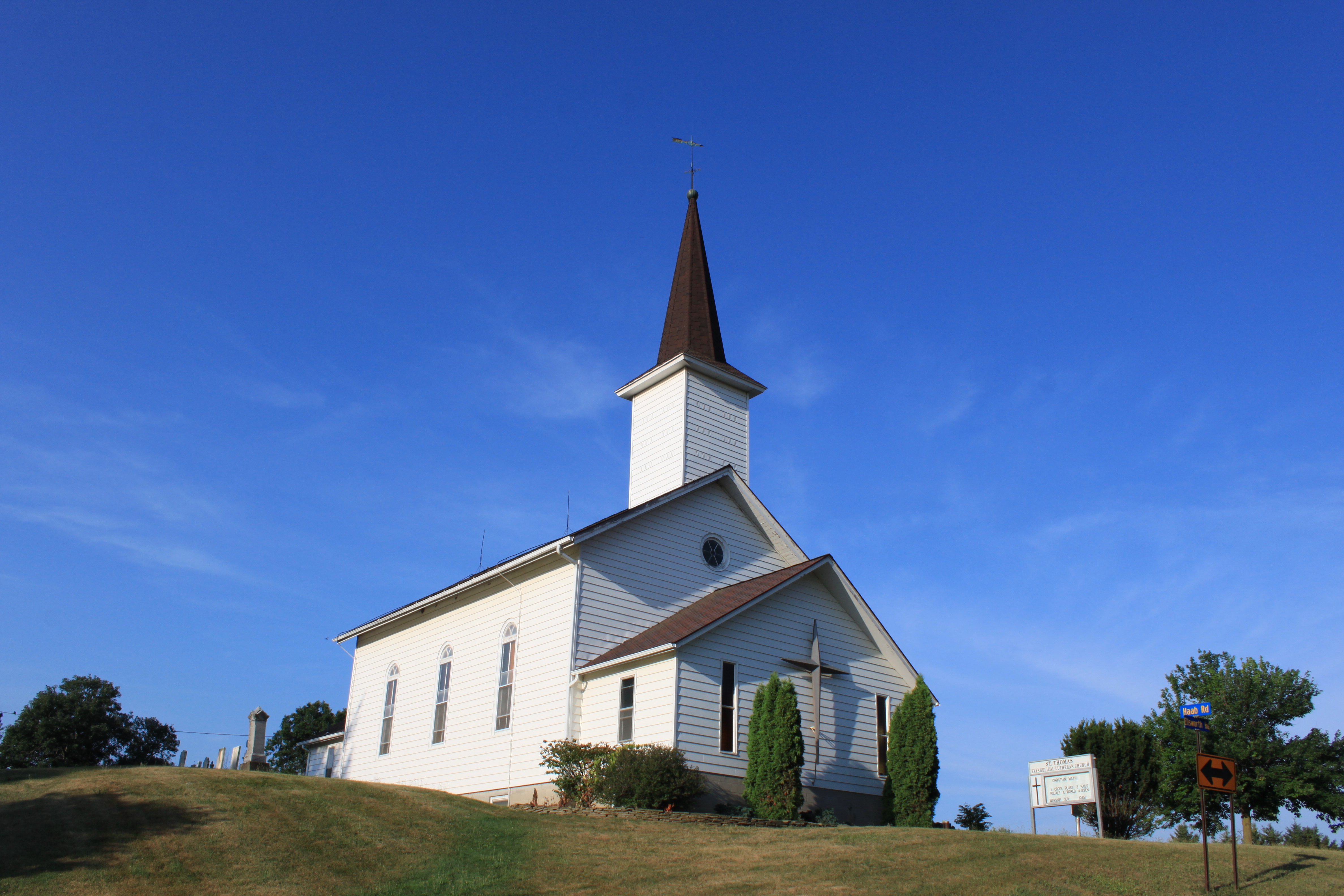 What is the church?
What is the church?
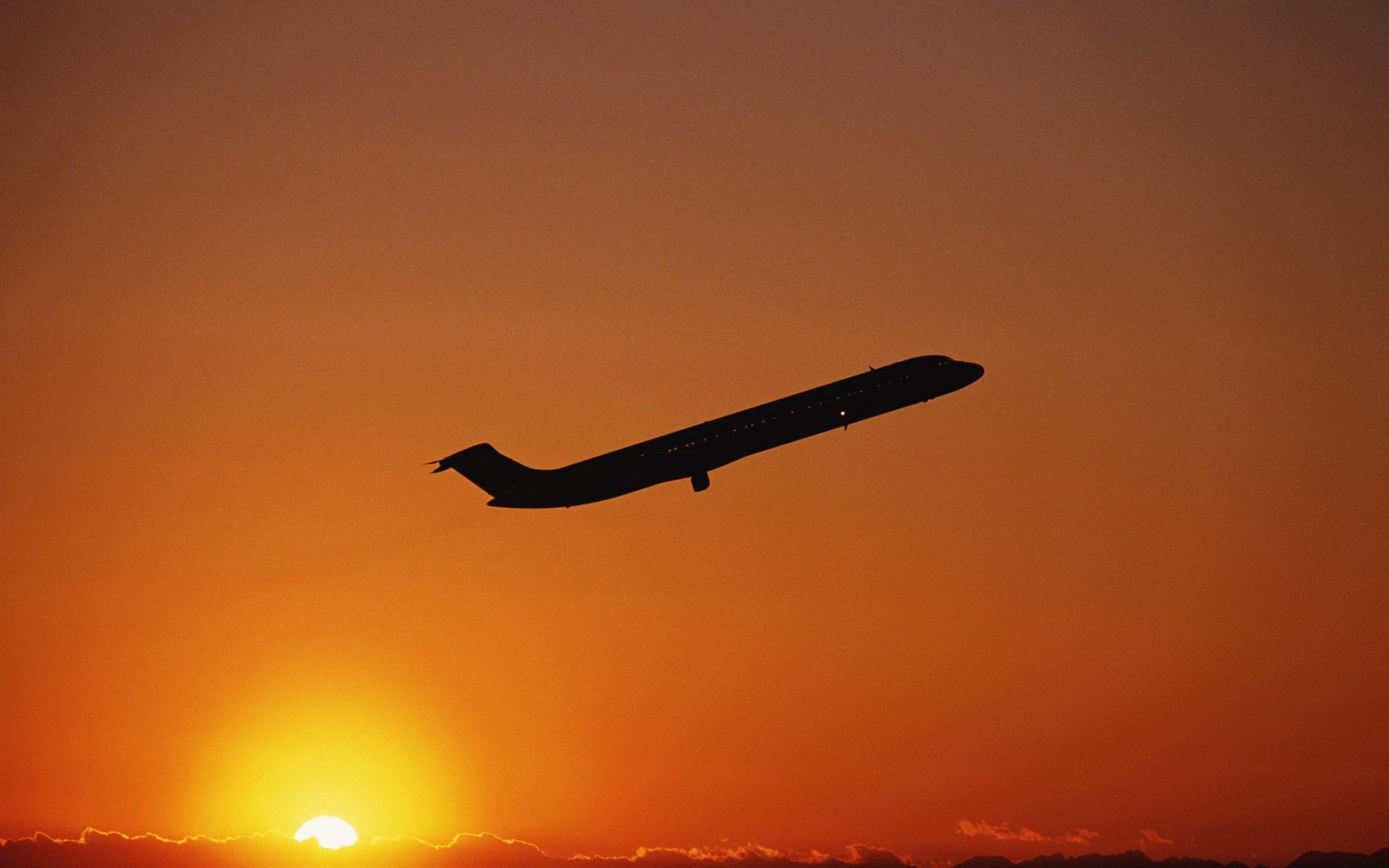 What is the church?
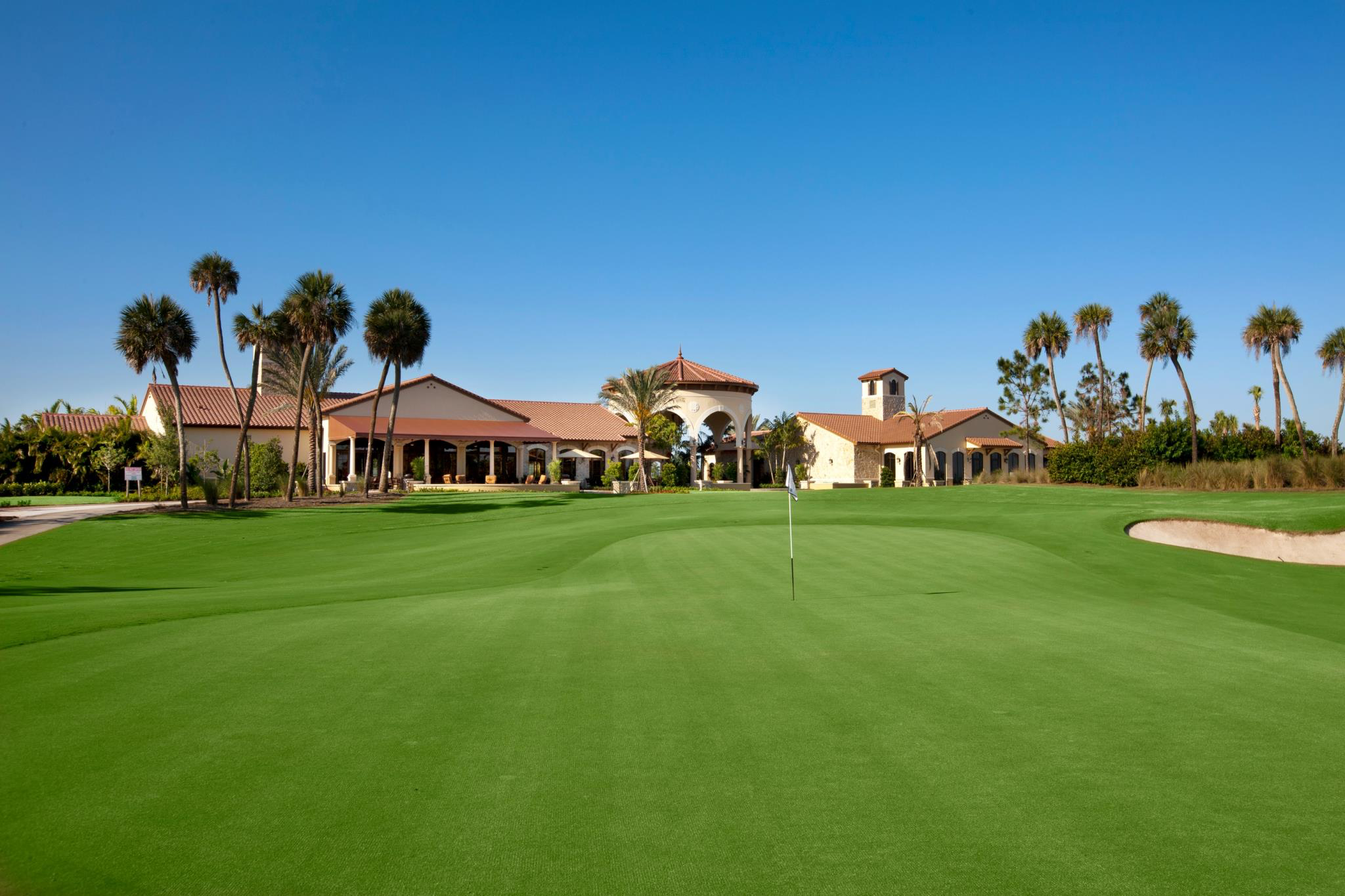 What is the church?
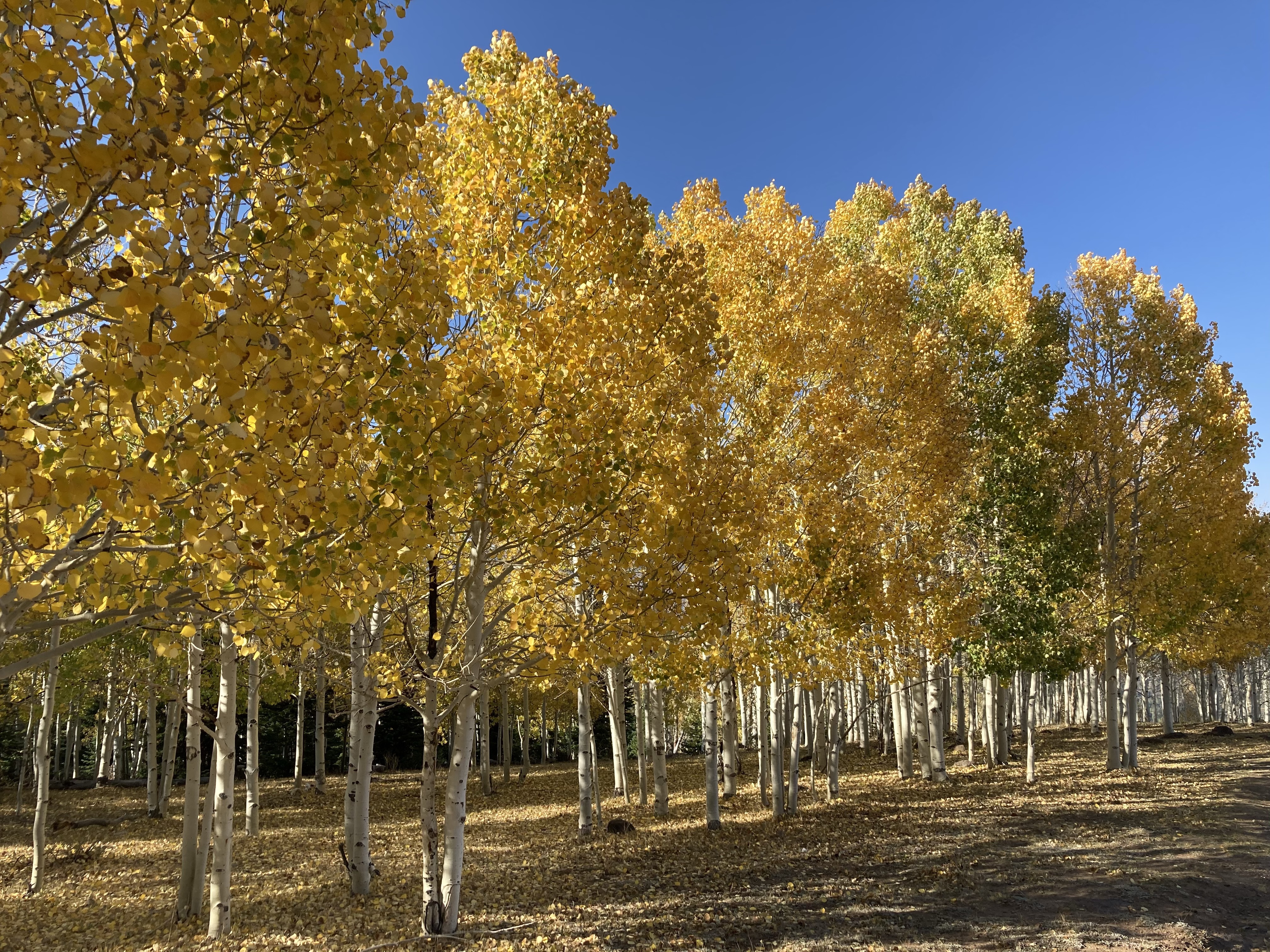 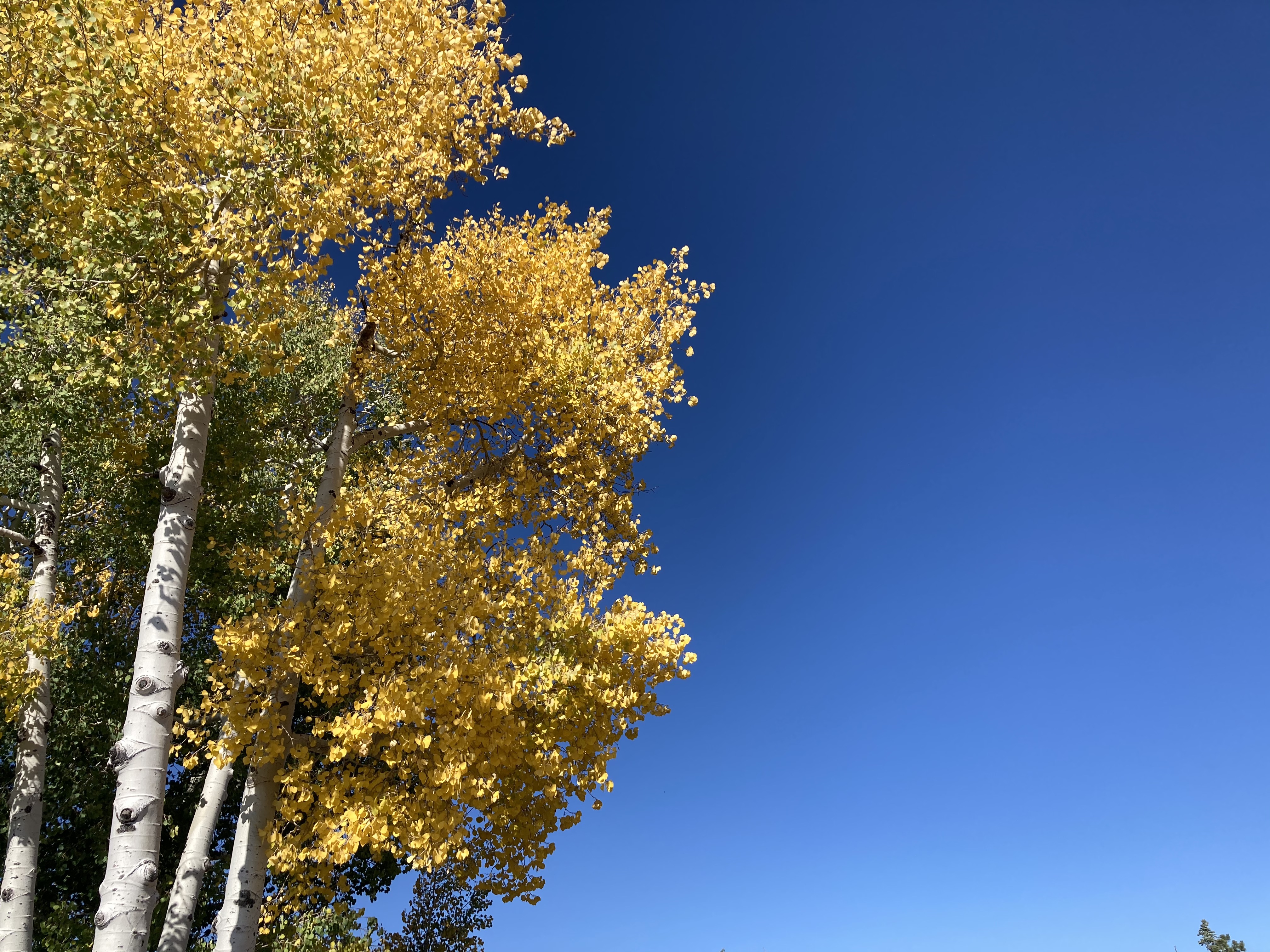 A people  1 Pet 2:9-10
A family  Acts 2:42-48
A body  Eph 4:11-16
A movement  Mt 13:31-33
A hospital  Isa 61:1-4